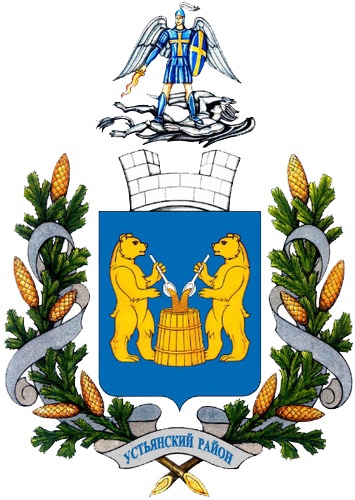 Устьянский район
 Архангельской области
«Формирование прогнозных данных на основе анализа деятельности и планирования работы объединений дополнительного образования в 2022-2023 учебном году».
ШАПЁРОВА О.А.,
Главный специалист отдела дошкольного, общего и дополнительного образования Управления образования Устьянского района
Анализ работы объединений дополнительного образования в ОО
Анализ данных по результативности
Анализ  программ дополнительного образования:
по возрастам (5-17 лет)
по направленностям:
художественная;
социально-гуманитарная;
техническая;
естественнонаучная;
туристко-краеведческая;
физкультурно-спортивная
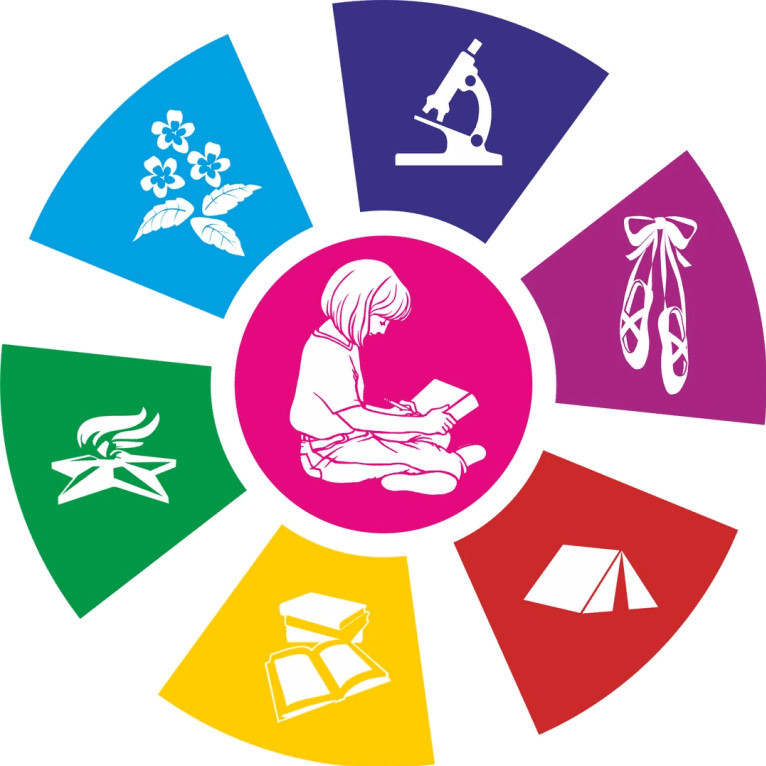 Военно-патриотическое направление в рабочих программах воспитания
Инвариантные модули:
Самоуправление
Школьный урок
Классное руководство
Профориентация
Работа с родителями
Курсы внеурочной деятельности
Вариативные модули
Экскурсии экспедиции походы (11)
Детские общественные объединения (9)
Ключевые общешкольные дела
Школьные медиа (11)
«Кадетство» 
(Ульяновская СОШ)
Организация предметно-эстетическая среды (15)
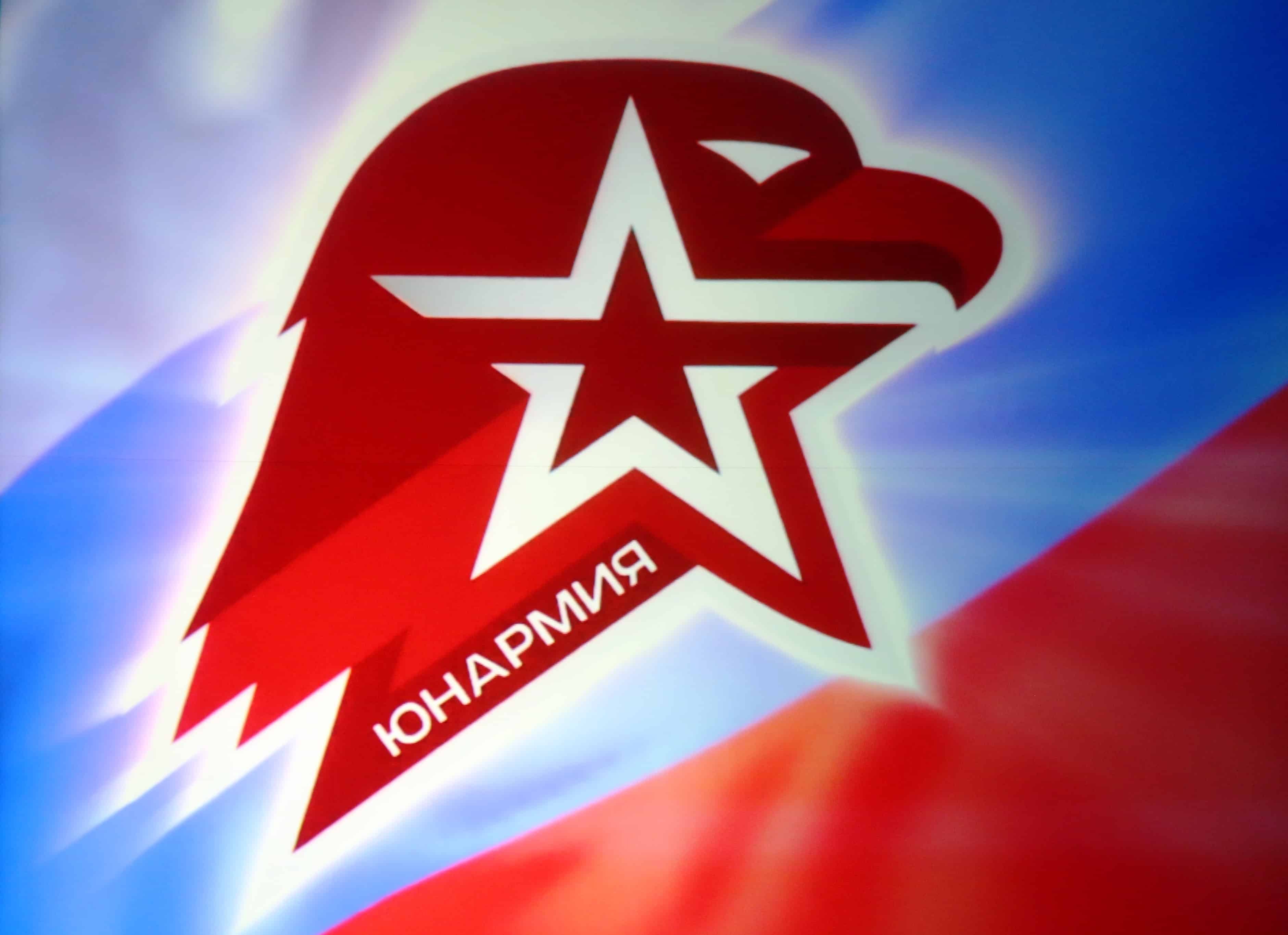 «Юнармия» в рабочих программах воспитания:
Модуль «Детские общественные объединения»
МБОУ «ОСОШ №2»
МБОУ «ОСОШ №1
МБОУ «Березницкая гимназия»
МБОУ «Лойгинская СОШ»
МБОУ «Устьянская СОШ»
МБОУ «Малодорская СОШ»
МБОУ «Киземская СОШ»
МБОУ «Илезская СОШ»
МБОУ «Строевская СОШ»
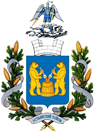 Устьянский район
 Архангельской области
Объединения военно-патриотического и гражданско-патриотического направления в ГИС АО «Навигатор».
МБОУ «ОСОШ №1» (2 объединения)
   МБОУ «ОСОШ №2» (1 объединение)
   МБОУ «ОСОШ №2» СП «УДЮЦ» (4 объединения)
   МБОУ «Березницкая ОГ» (5 объединений)
  ГБУ АО «Октябрьский детский дом» (1 объединение)
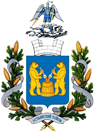 Устьянский район
 Архангельской области
Планируем в 2022-2023 учебном году создать в каждой ОО объединения военно-патриотического и гражданско-патриотического направлений.
Знамённые группы школ;
   Почётные караулы;
   Церемониальные отряды;
   Юные инспекторы дорожного движения;
   Дружины юных пожарных;
   Отряды «Юнармия».
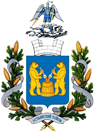 Устьянский район
 Архангельской области
Планируем в 2022-2023 учебном году, чтобы каждая ОО:
Принимала участие в районных военно-патриотических мероприятиях;
   Мотивировала учащихся для вступления в движение «Юнармия»;
   Стремилась к пополнению МТБ для развития военно-патриотического направления;
   Искала возможности для приобретения формы для движения «Юнармия».
Мониторинг содержания программ воспитания
Инвариантные модули
Курсы внеурочной деятельности
Школьный урок
Классное руководство
Профориентация
Работа с родителями
Самоуправление
Вариативные модули
Экскурсии экспедиции походы (11)
Детские общественные объединения (9)
Ключевые общешкольные дела
Школьные медиа (11)
Организация предметно-эстетическая среды (15)
Мониторинг содержания программ воспитания
Вариативные модули (эксклюзивный вариант)
Модуль «Волонтёрство»
Модуль «Дети - волонтёры»
МБОУ «Ульяновская СОШ»
Ростовская ОШ
Школа/сад М.Монтессори
Модуль Волонтёрский отряд «Позитив»
МБОУ «Строевская СОШ»
Анализ работы по направлению  «Воспитание»
Модуль «Школьные медиа»
МБОУ «Малодорская СОШ»
МБОУ «ОСОШ №1
МБОУ «Березницкая гимназия»
«Гимназические медиа»
Едемская ОШ
МБОУ «Устьянская СОШ»
МБОУ «Малодорская СОШ»
Плосская ОШ
МБОУ «Илезская СОШ»
МБОУ «Строевская СОШ»
Ульяновская СОШ
МБОУ «Киземская СОШ»
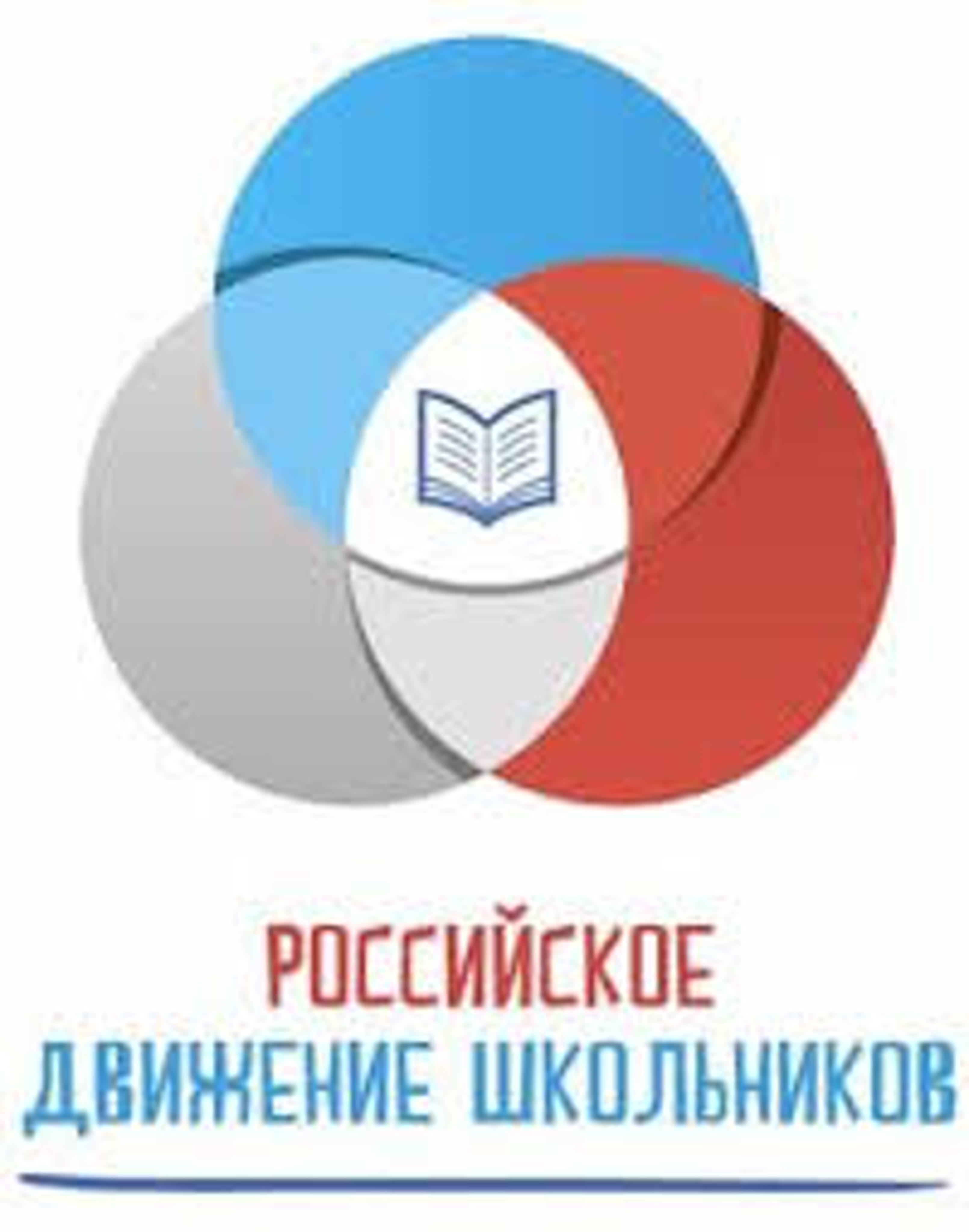 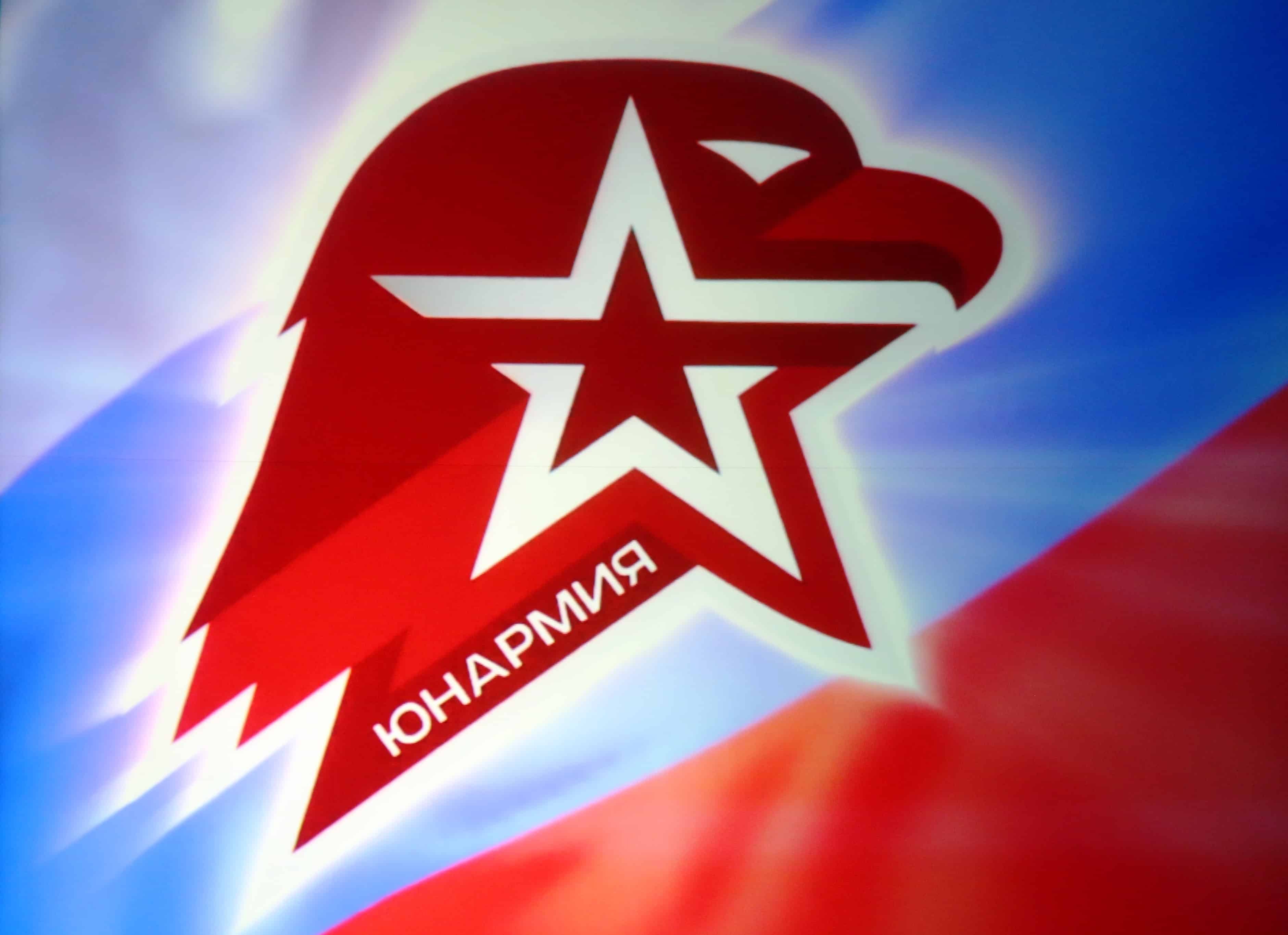 Анализ работы по направлению  «Воспитание»
Модуль «Детские общественные организации»
МБОУ «ОСОШ №2»
МБОУ «ОСОШ №1
МБОУ «Березницкая гимназия»
МБОУ «Лойгинская СОШ»
МБОУ «Устьянская СОШ»
МБОУ «Малодорская СОШ»
МБОУ «Киземская СОШ»
МБОУ «Илезская СОШ»
МБОУ «Строевская СОШ»
«Успех каждого ребёнка»
школьные музеи ( создание, регистрация и паспортизация музея);
театральное направление (в каждой школе должен быть свой театр!);
техническое творчество (в частности «Точки роста»);
экологическое направление (эколята, «Школьные лесничества»);
«Одарённые дети» (проектно-исследовательское направление).
Виды и типы программ в ДОД:
Дистанционные программы,
Сетевые программы,
Адаптированные программы,
Разноуровневые программы,
Краткосрочные программы.
При составлении учебного плана учитывается ДОД:
анализ работы за предыдущий год,
возрастные особенностей детей, 
охват разных направленностей,
современные направления развития  ДОД,
связь с рабочей программой воспитания.